Гренландский кит (северо-атлантическая популяция) Balaena mysticetus Linnaeus
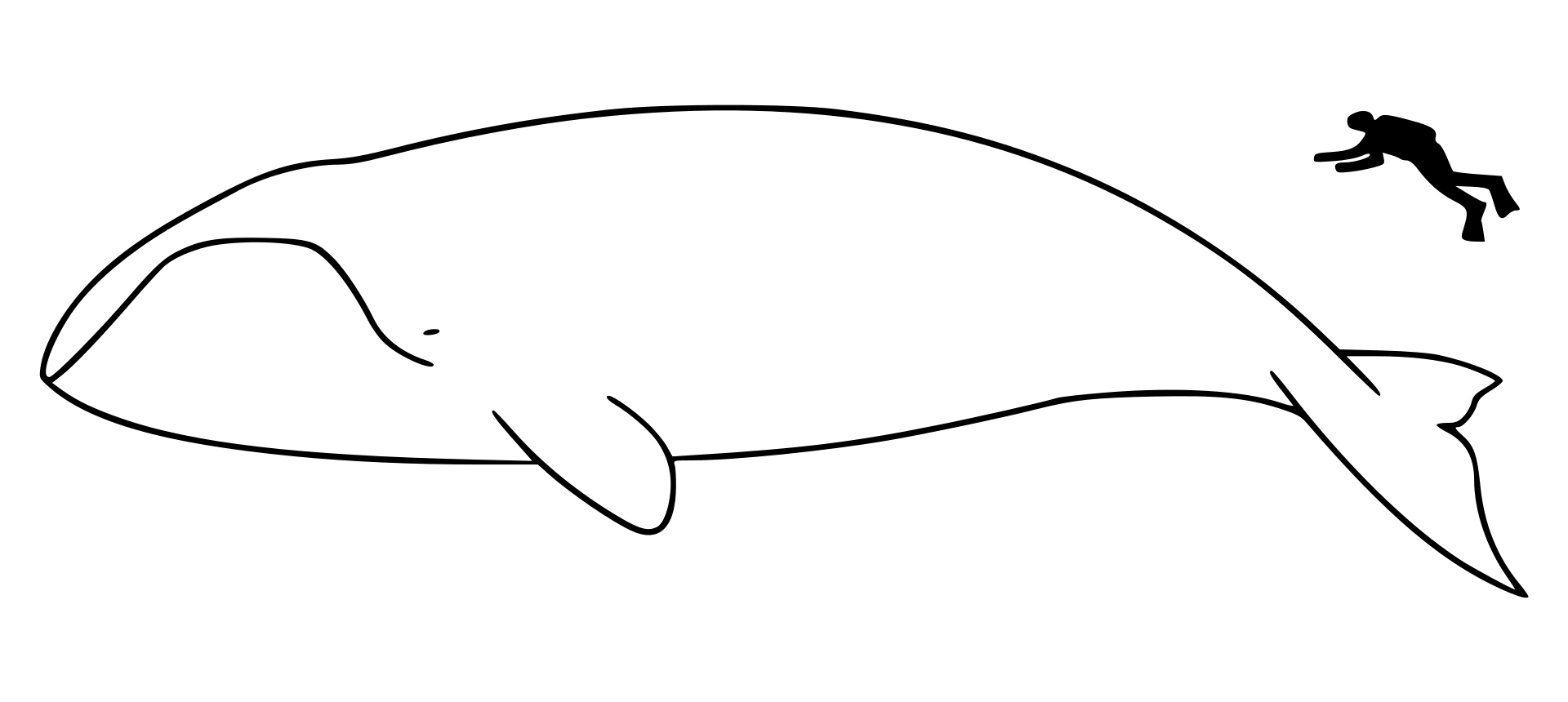 Надцарство – Эукариоты 
Царство – Животные 
Тип – Хордовые 
Класс – Млекопитающие
Отряд – Китопарнокопытные
Семейство – Гладкие киты 
Род – Гренландские киты 
Вид – Гренландский кит
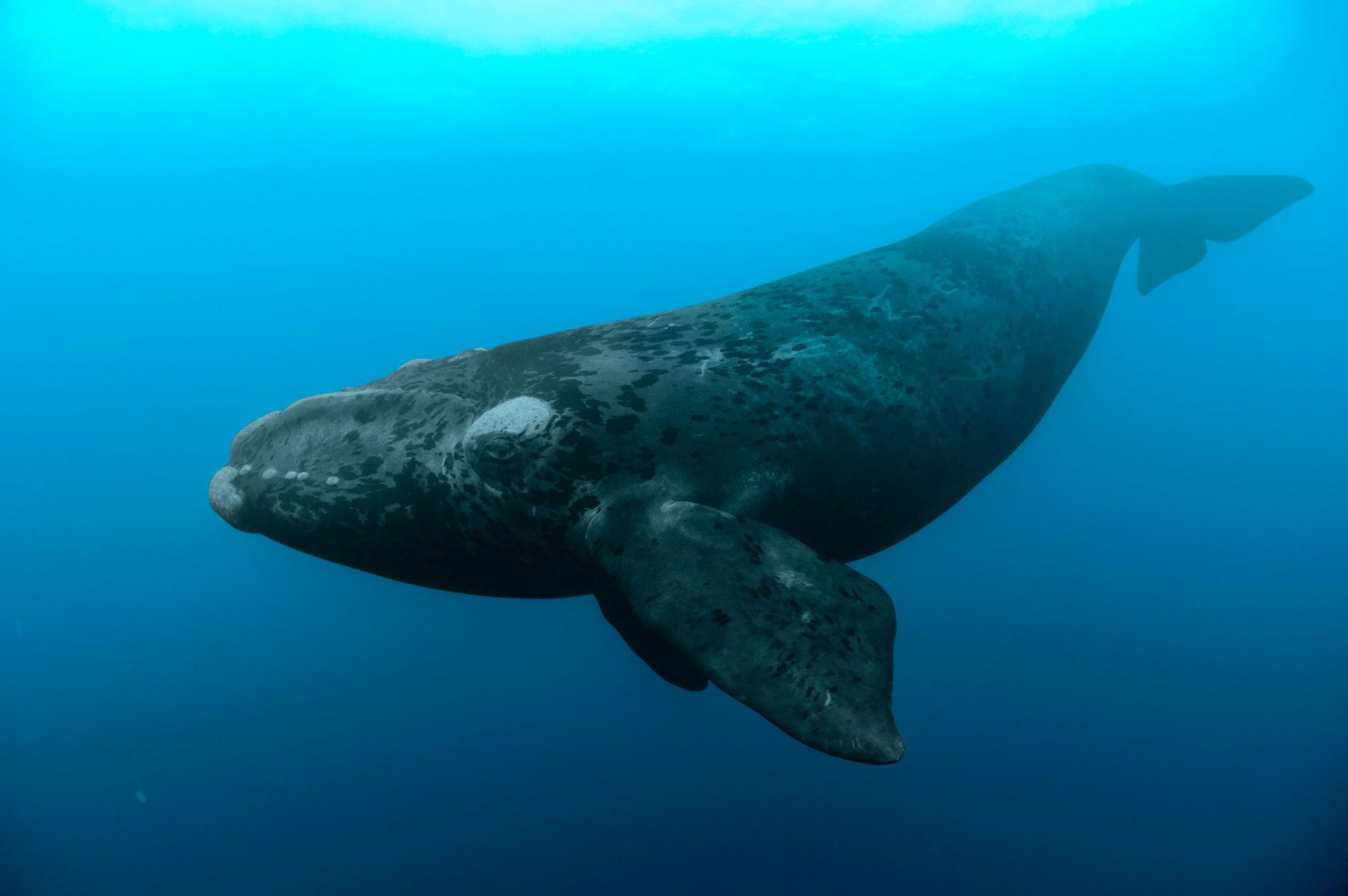 Подготовил Попов Виталий 241-КГо
Распространение
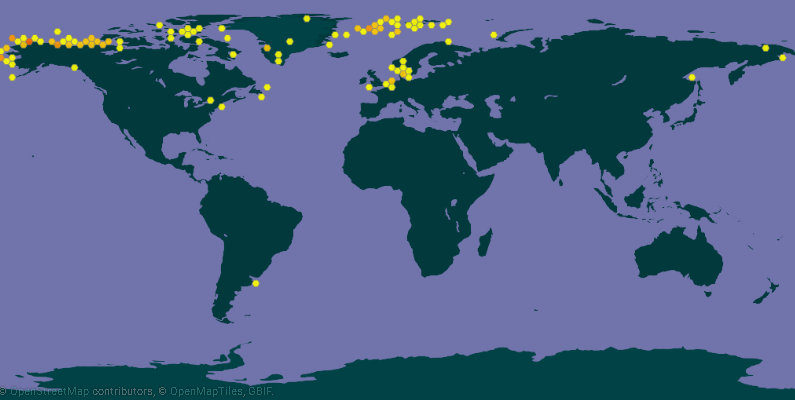 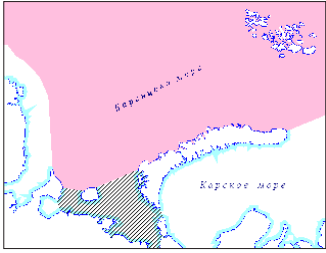 2
Красная книга Арх. обл., 2008
Места обитания и биология
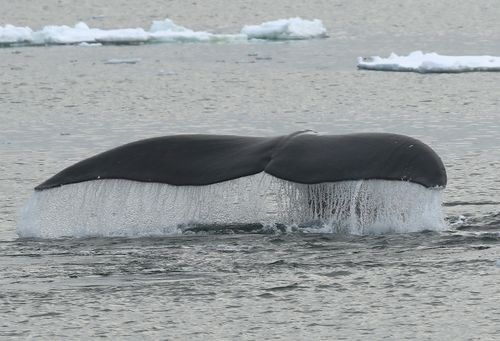 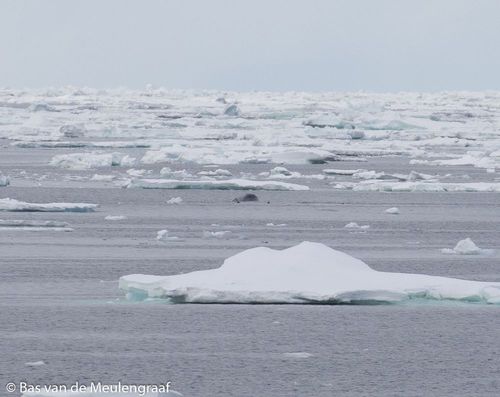 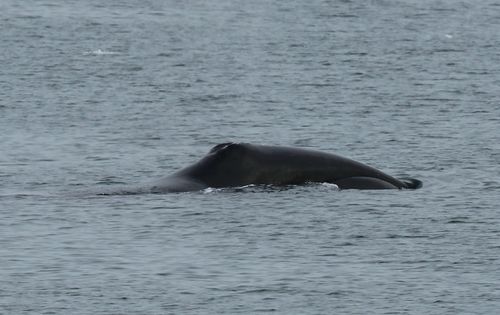 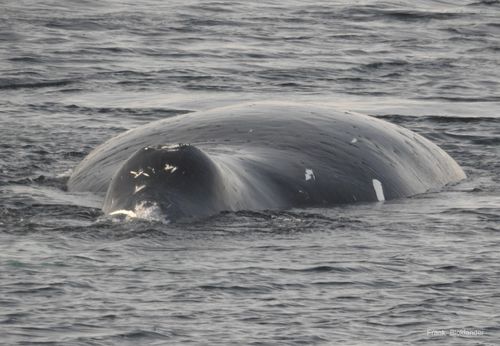 3
Меры охраны и лимитирующие факторы
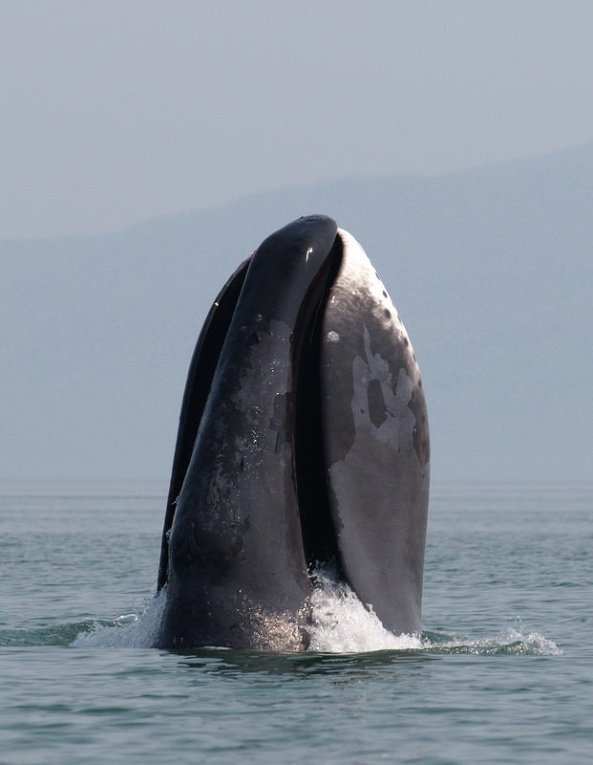 Лимитирующие факторы
На грани исчезновения из-за бесконтрольной добычи в XIX—XX веках
Меры охраны
Запрет на промысел
Вид внесен в Приложение 2 СИТЕС Боннской и Бернской конвенций и в Красные книги: СССР (1984) — вид, находящийся под угрозой исчезновения; МСОП (1996), МСОП (2001) — категория LC cd; Российской Федерации (2001), Архангельской области (1995), Мурманской области (2003), Ненецкого автономного округа (2006) — категория 1 (E).
4